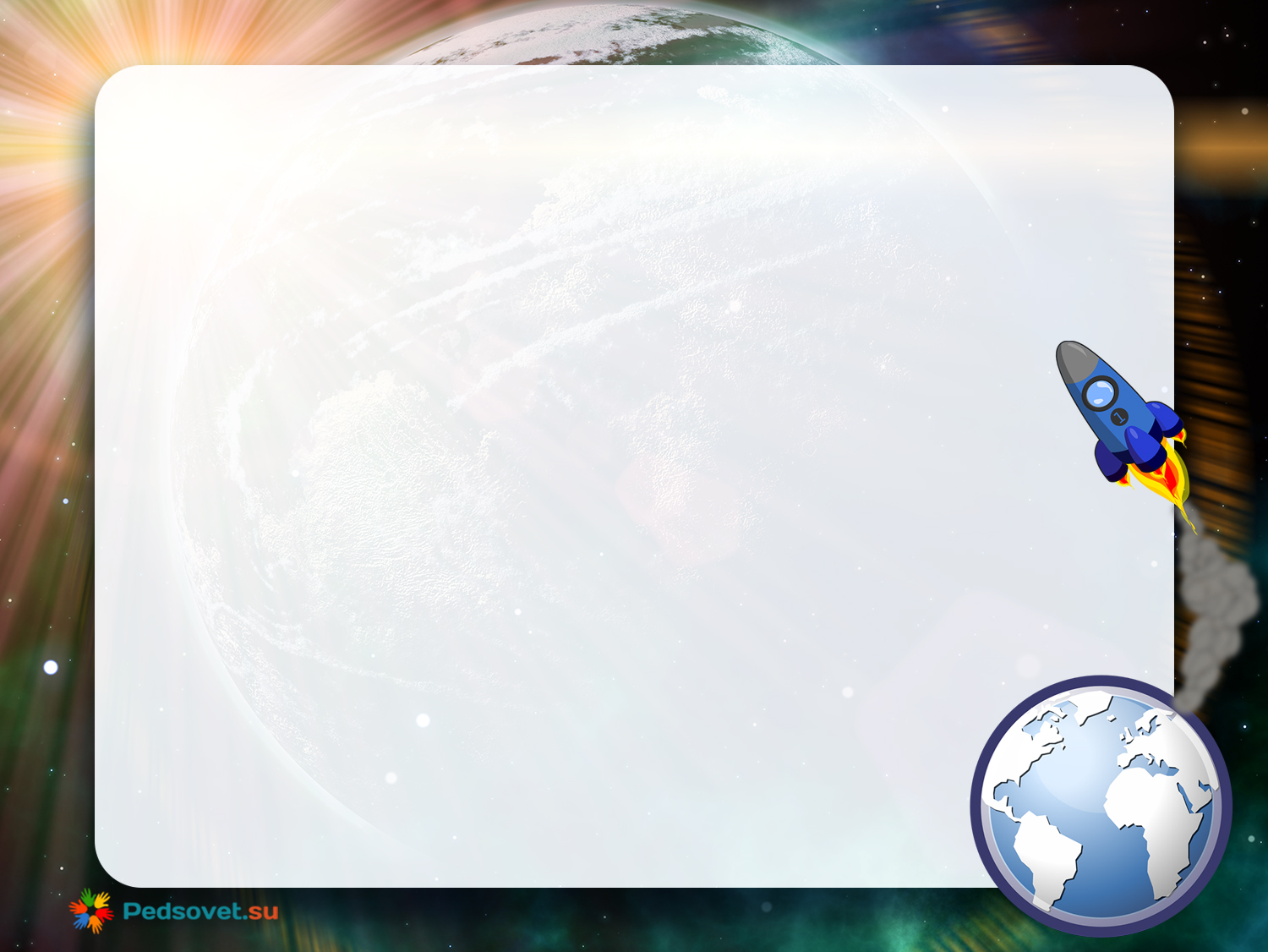 Космос-это мы
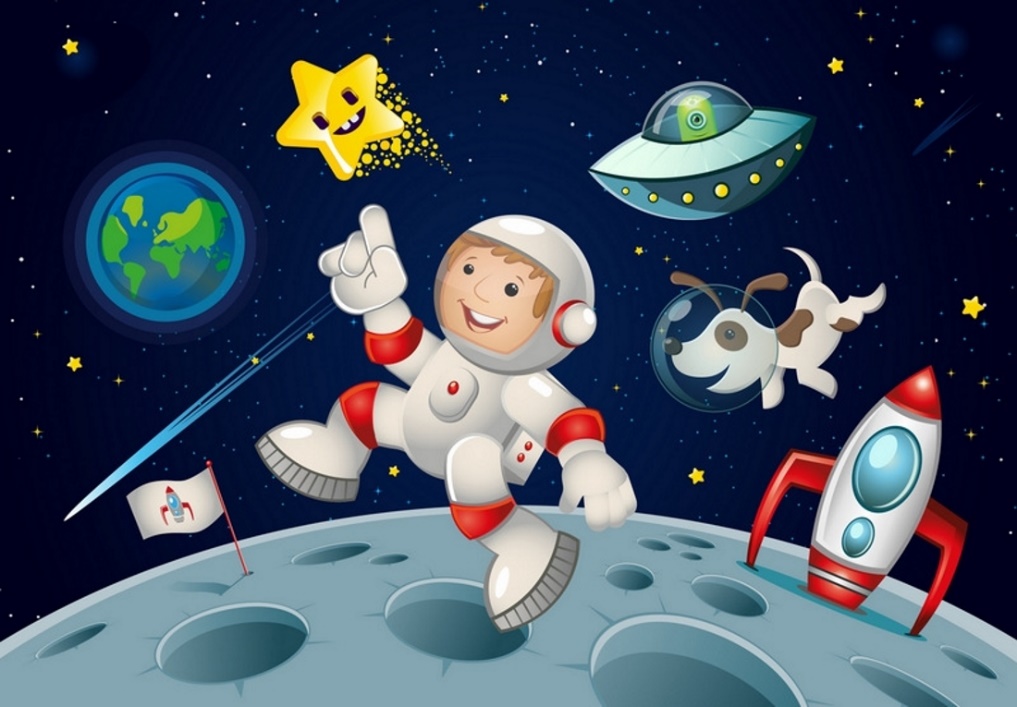 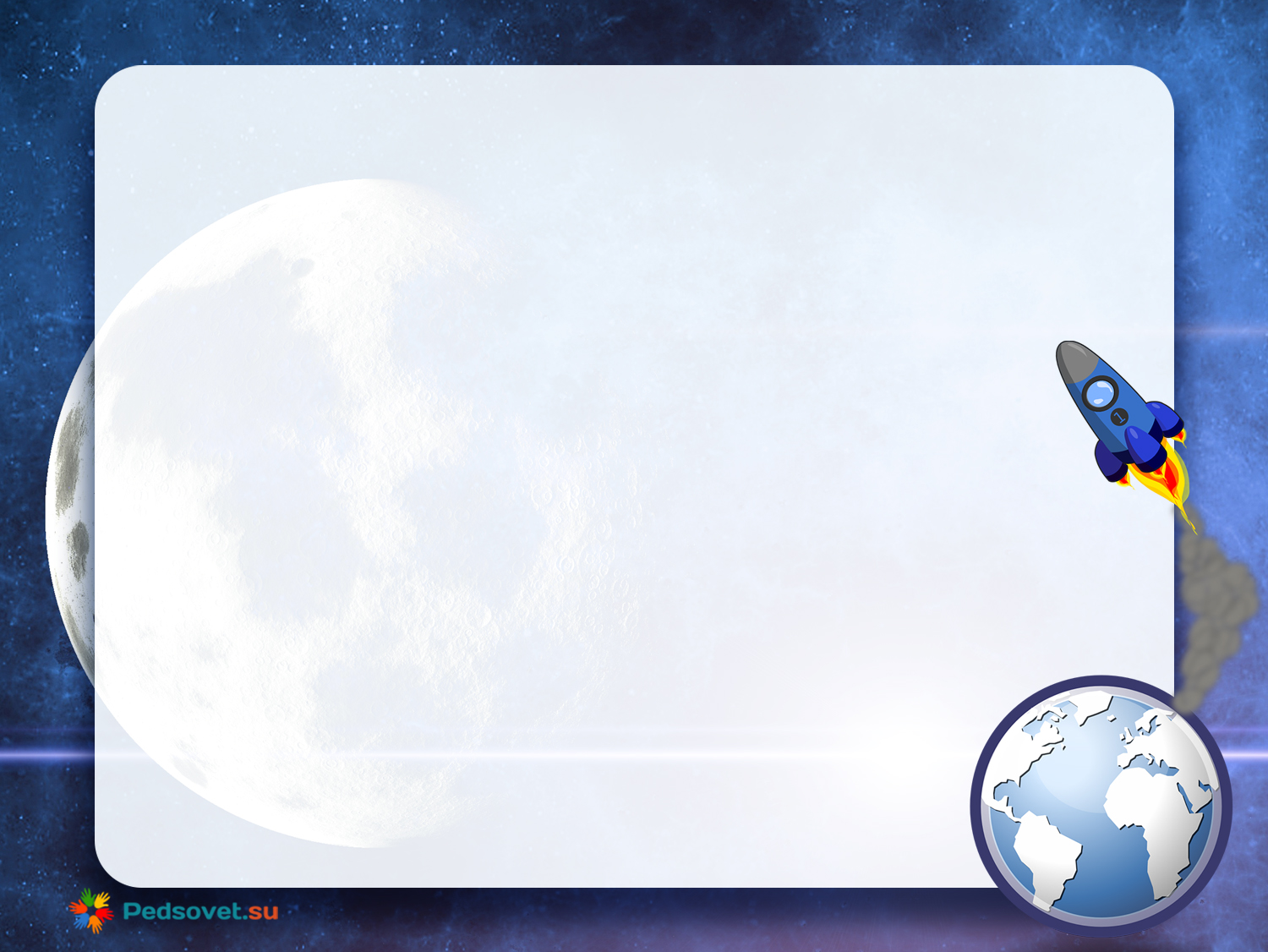 12 апреля наша страна отмечает праздник – День космонавтики.
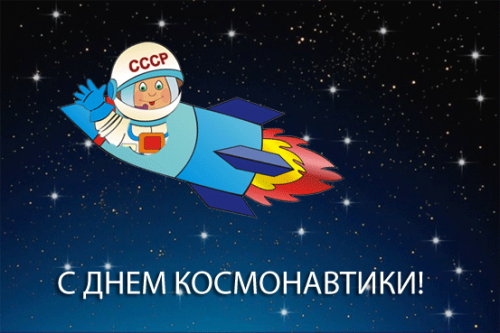 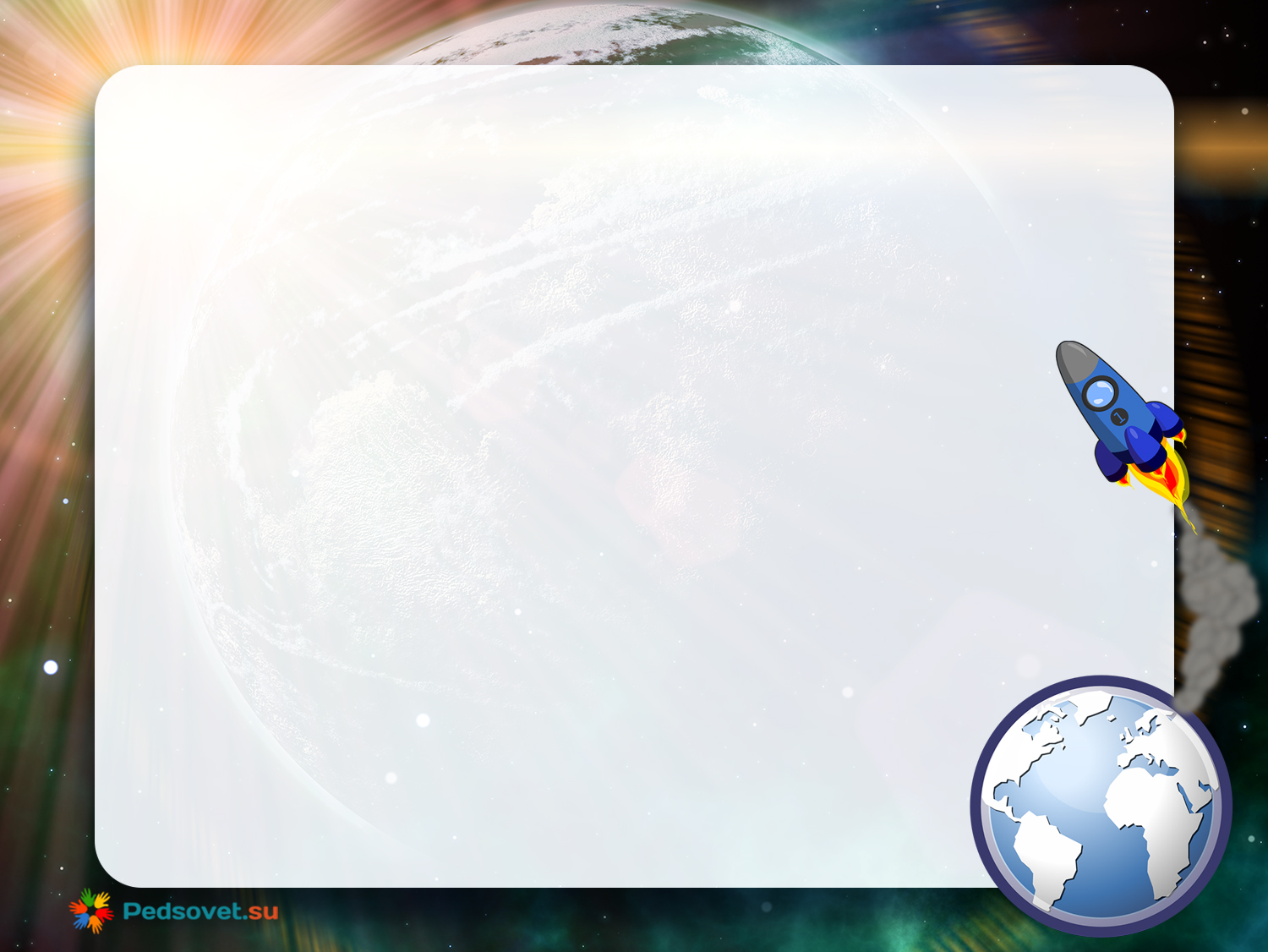 Собака-космонавт, первое животное, выведенное на орбиту Земли. Была запущена в космос 3 ноября 1957 года на советском корабле «Спутник-2».
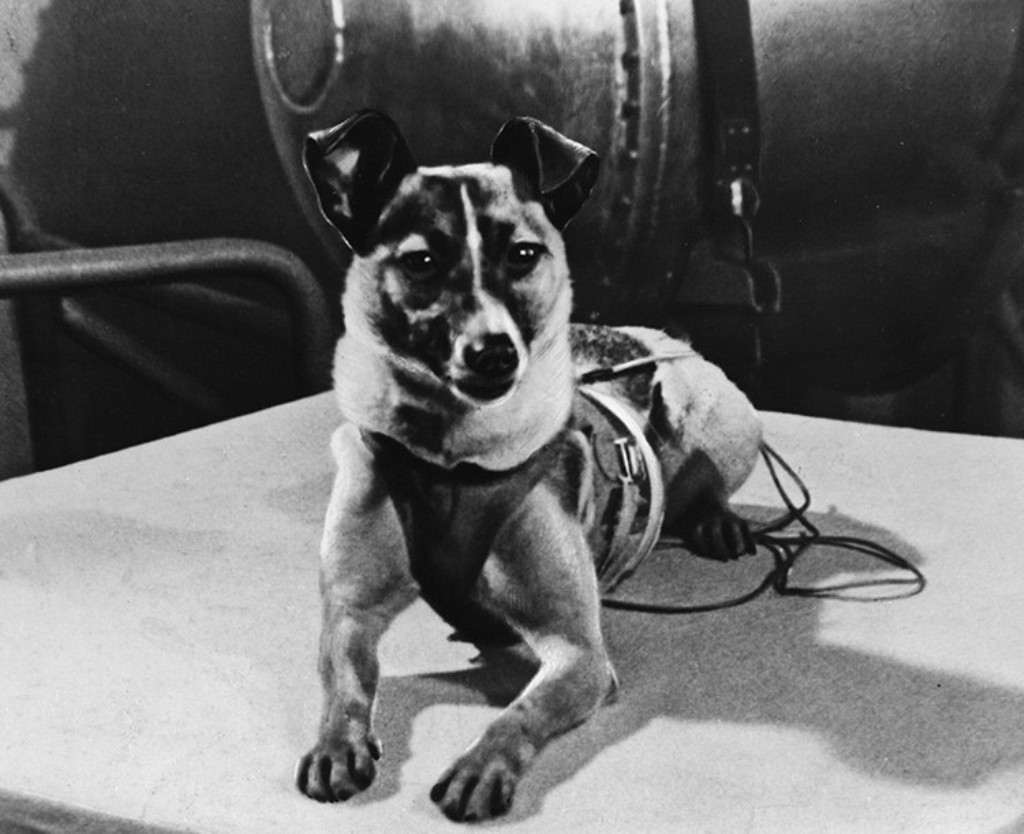 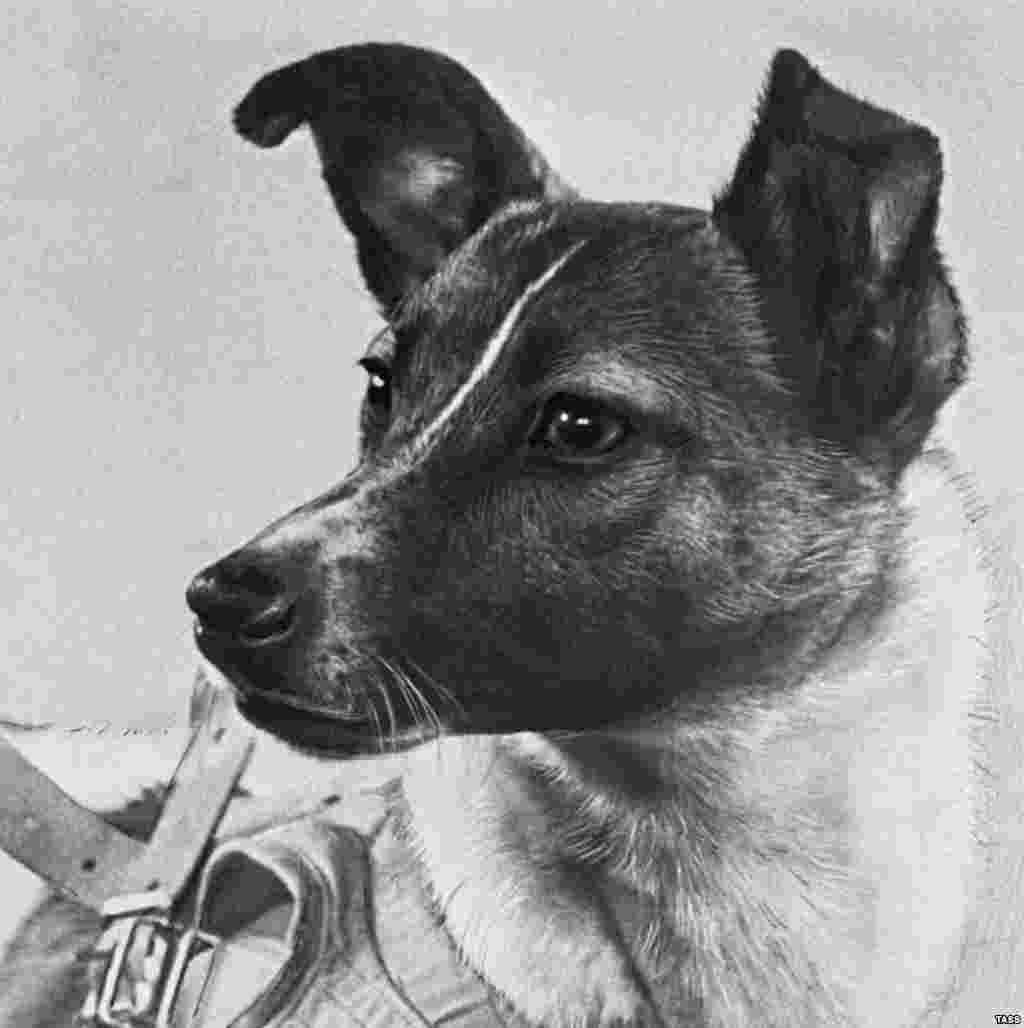 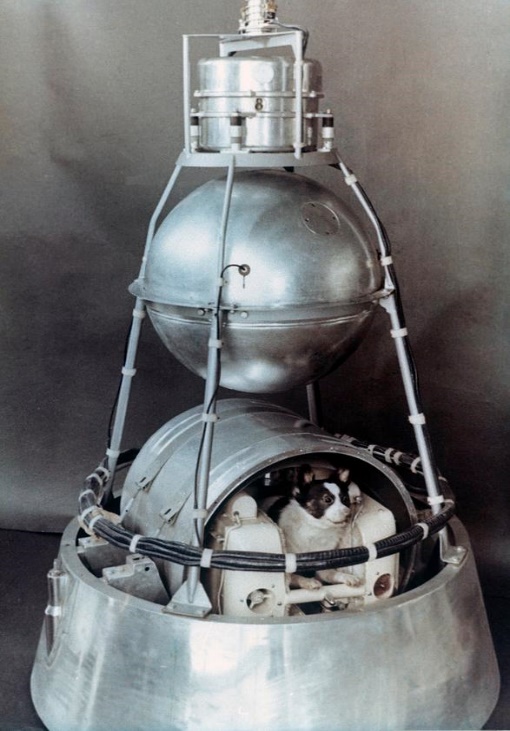 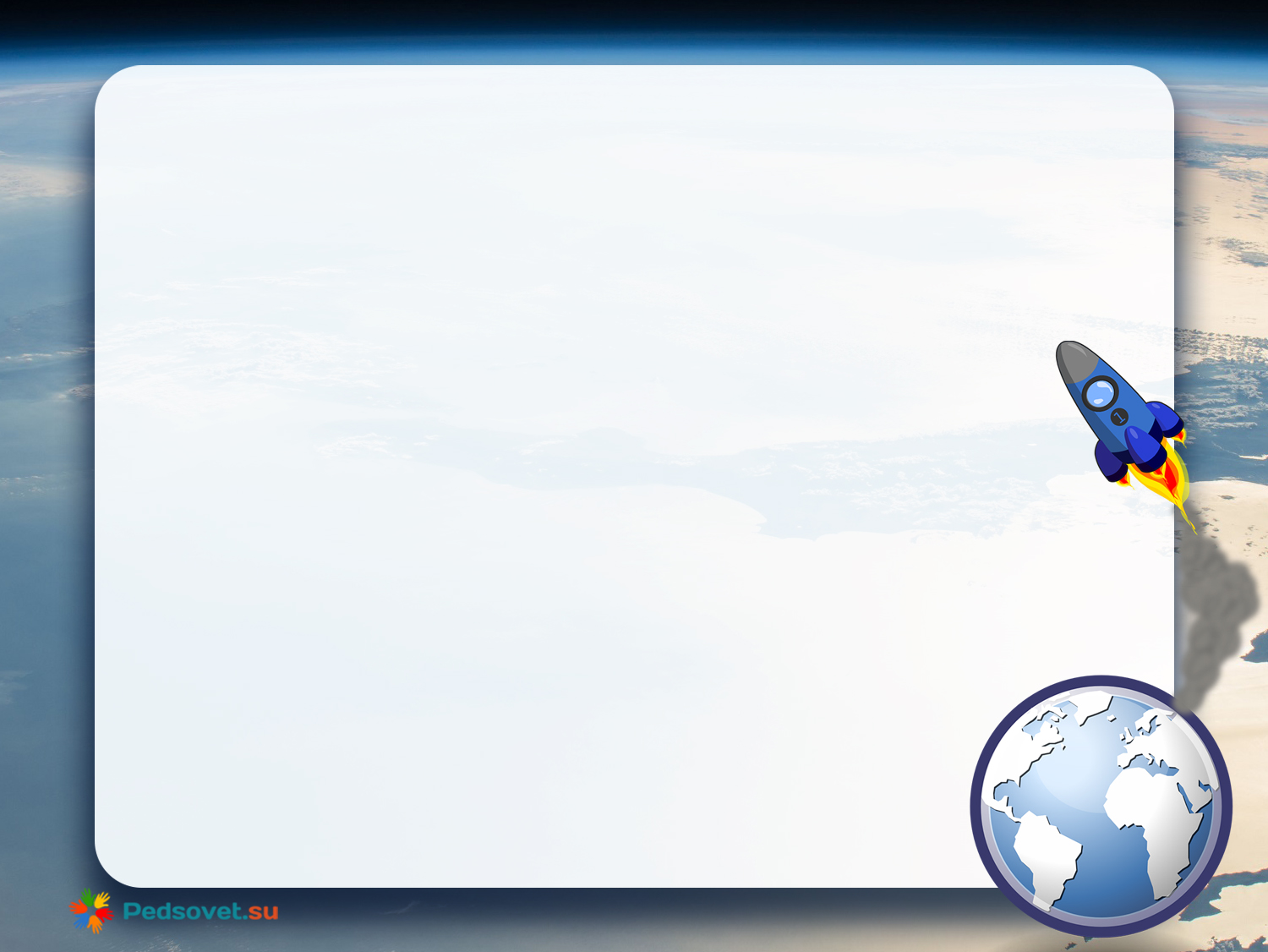 12 апреля 1961 года в космос полетел Юрий Алексеевич Гагарин.
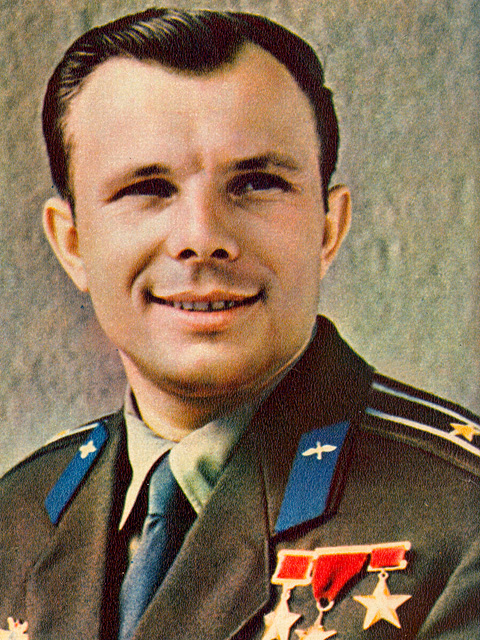 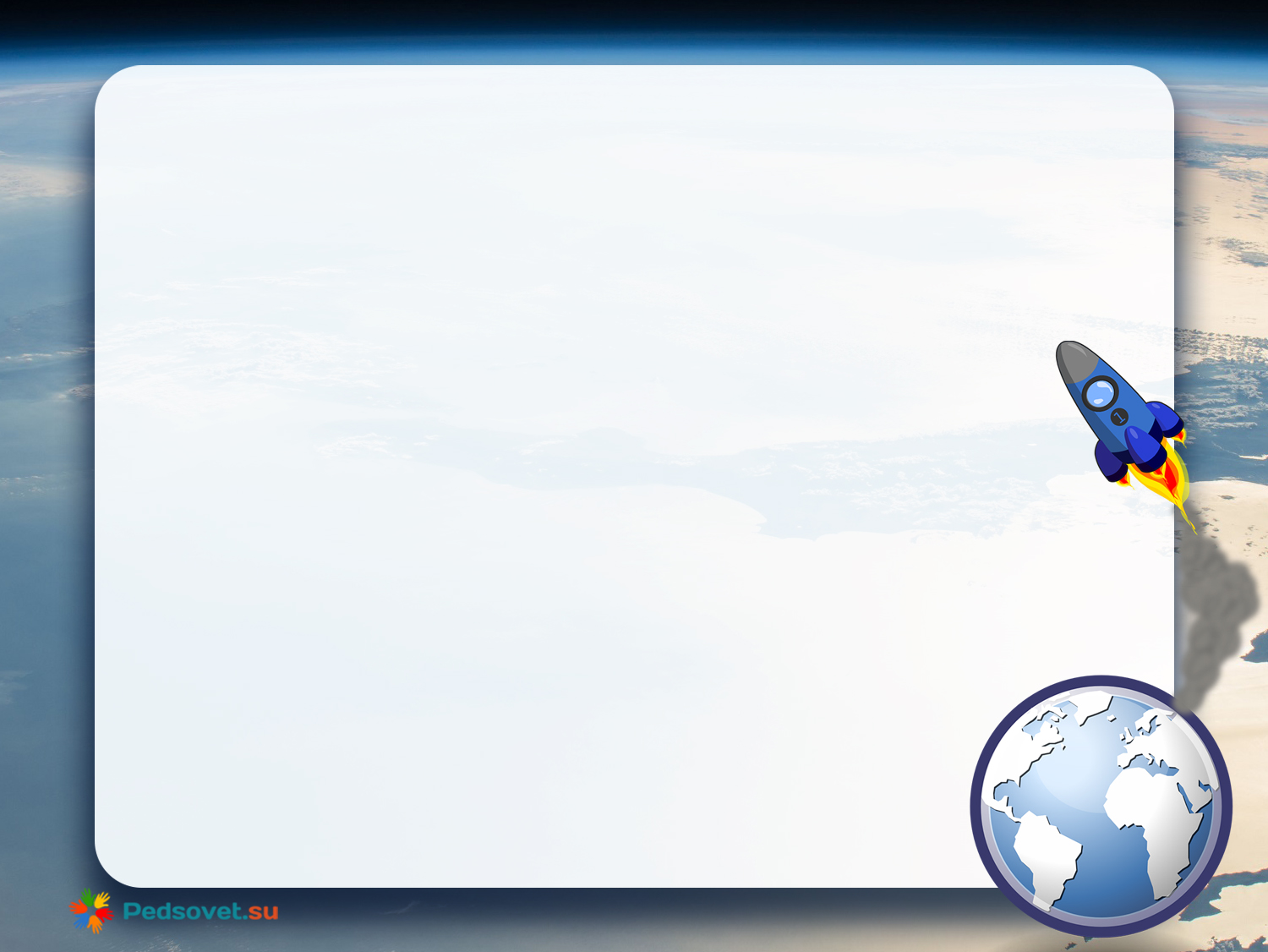 Алексей Леонов, первый человек, вышедший в открытый космос.
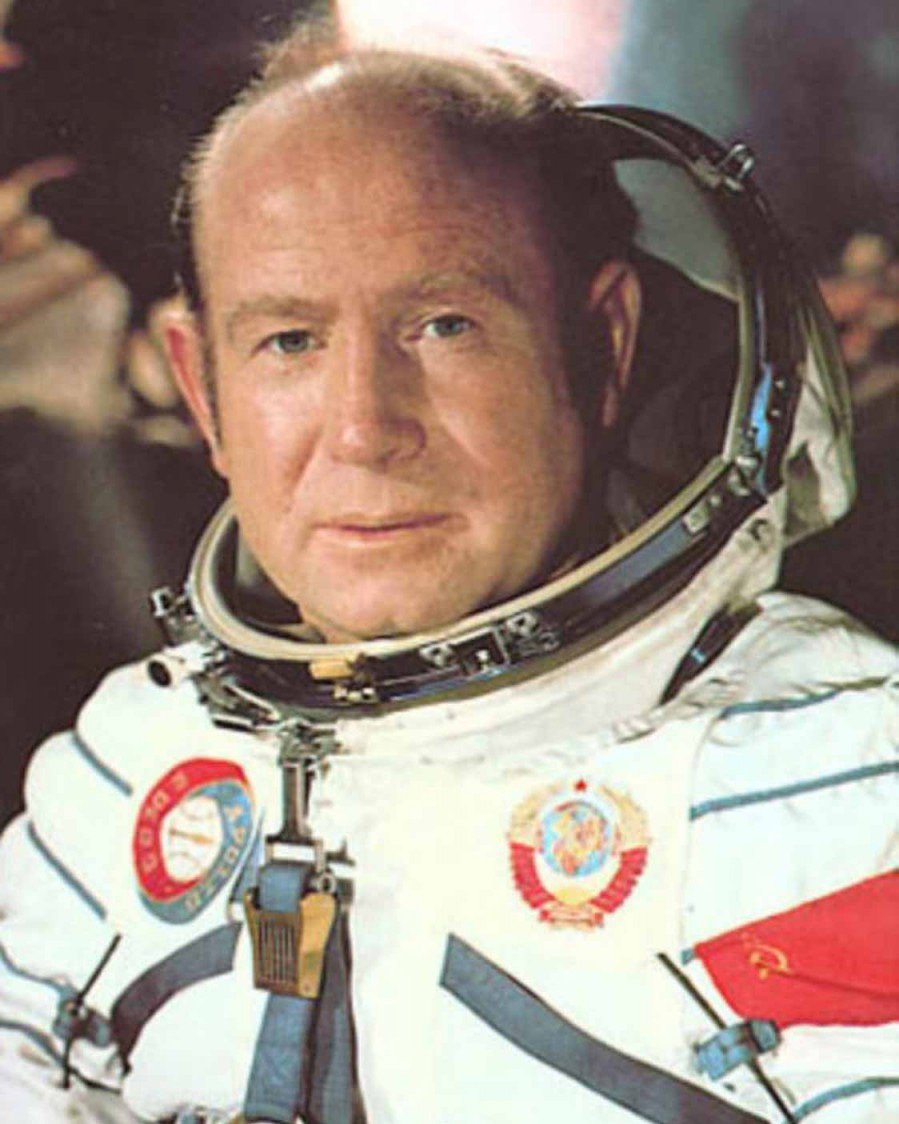 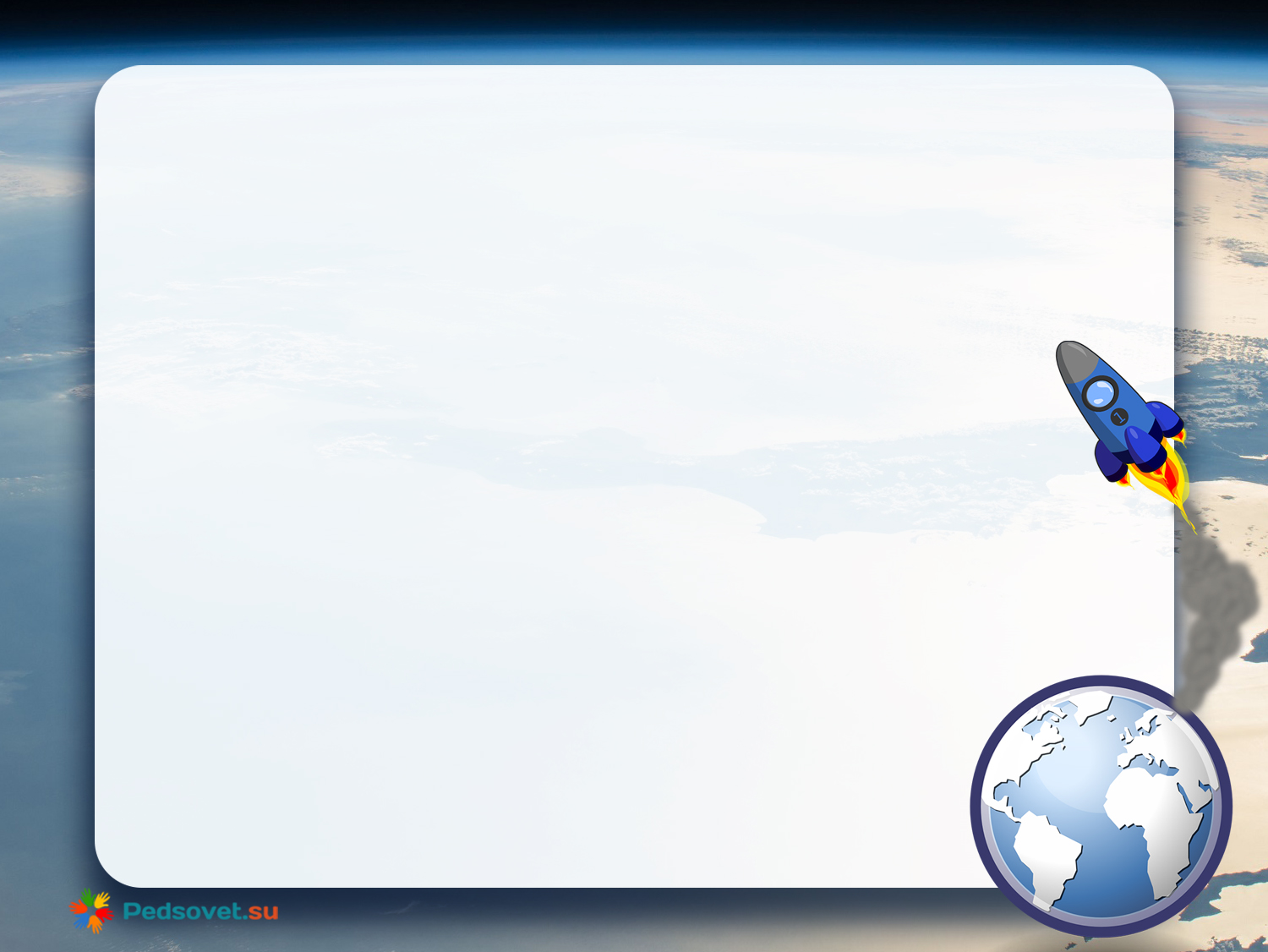 Валентина Терешкова совершила свой космический полёт 16 июня 1963 года.
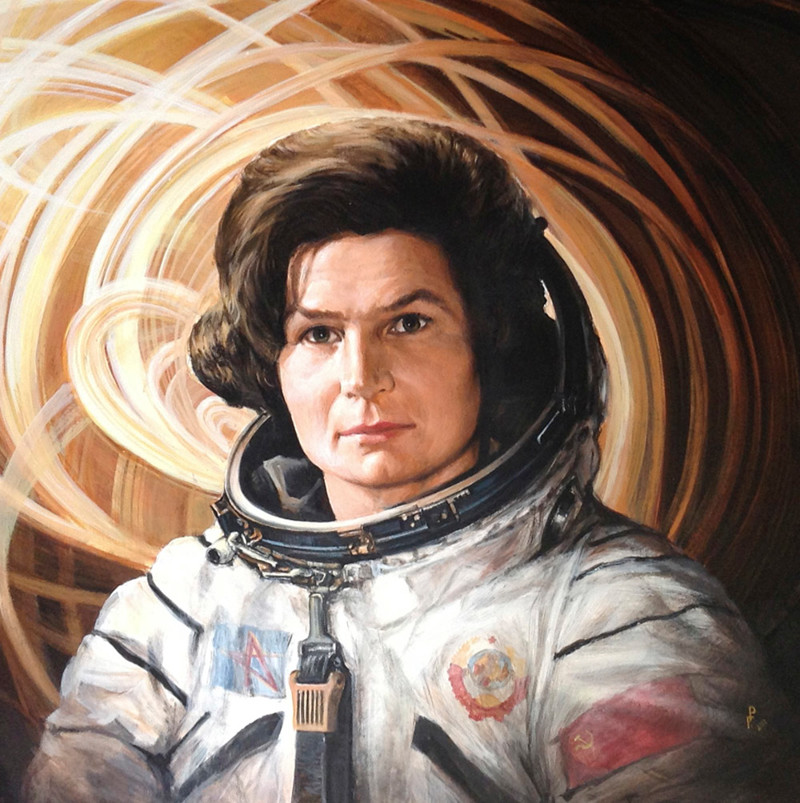 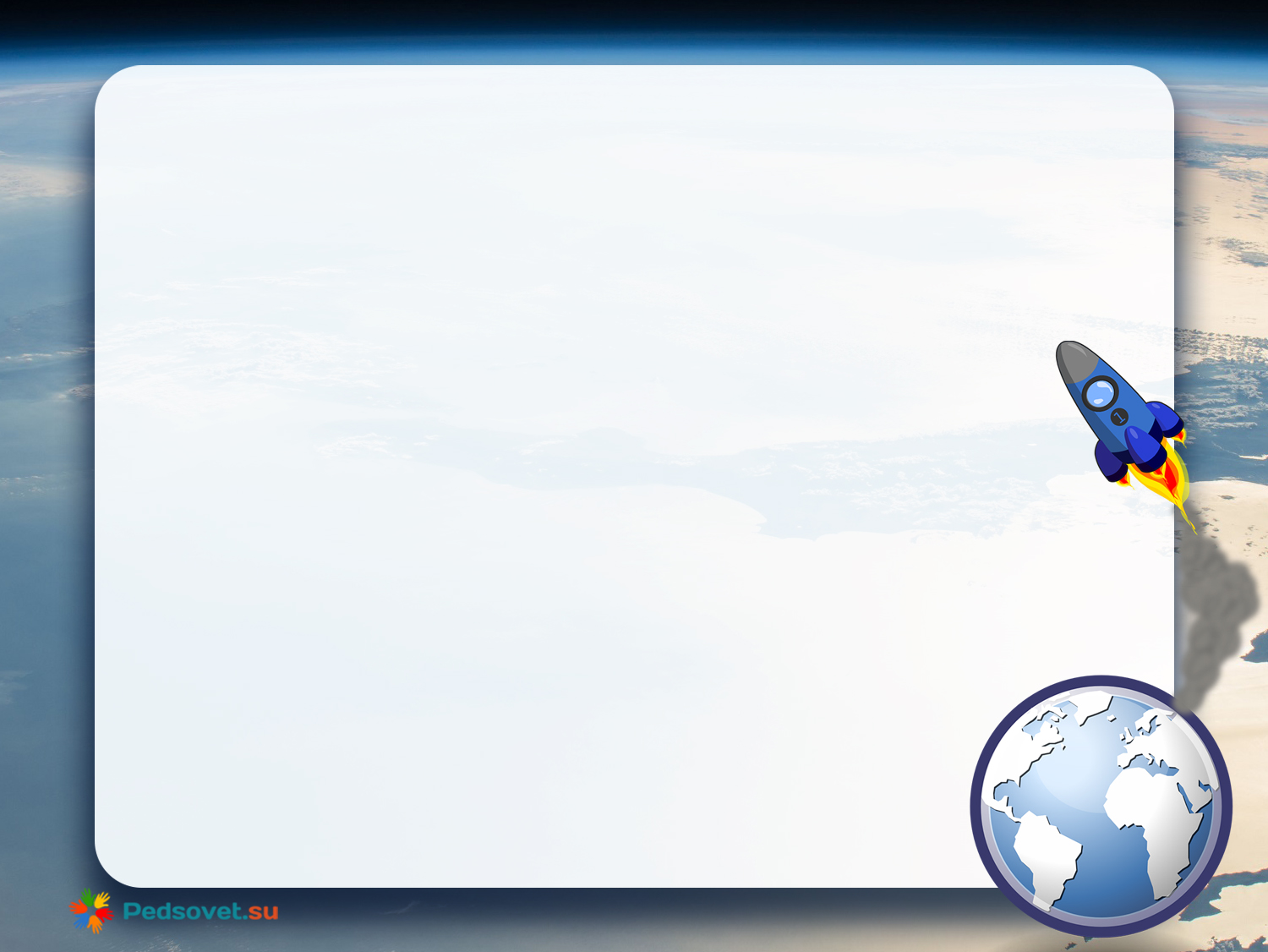 Загадка
Крыльев нет у этой птицы, 
Но нельзя не подивиться: 
Лишь распустит птица хвост — 
И поднимается до звёзд.
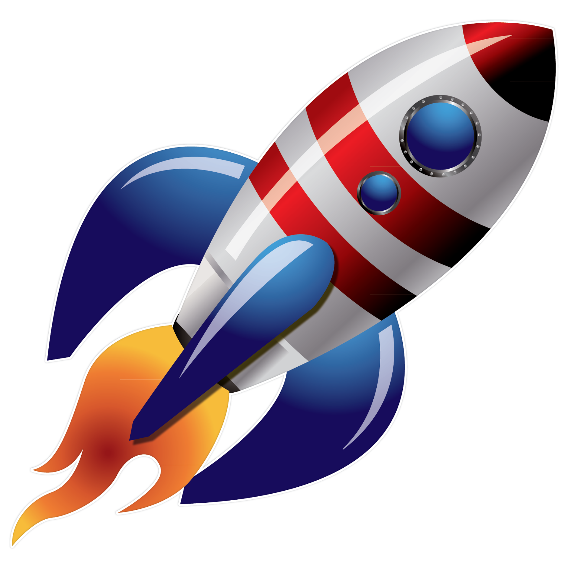 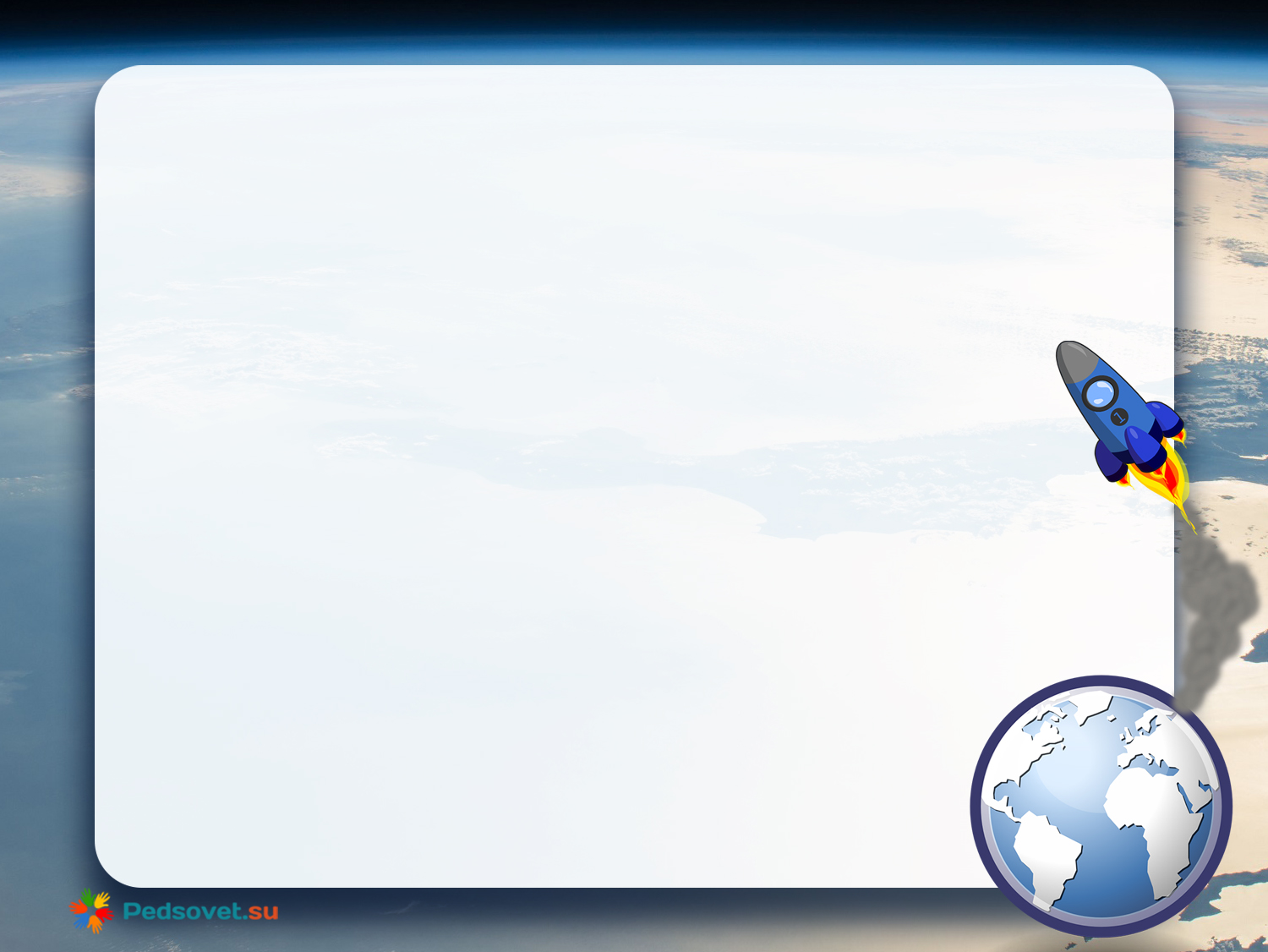 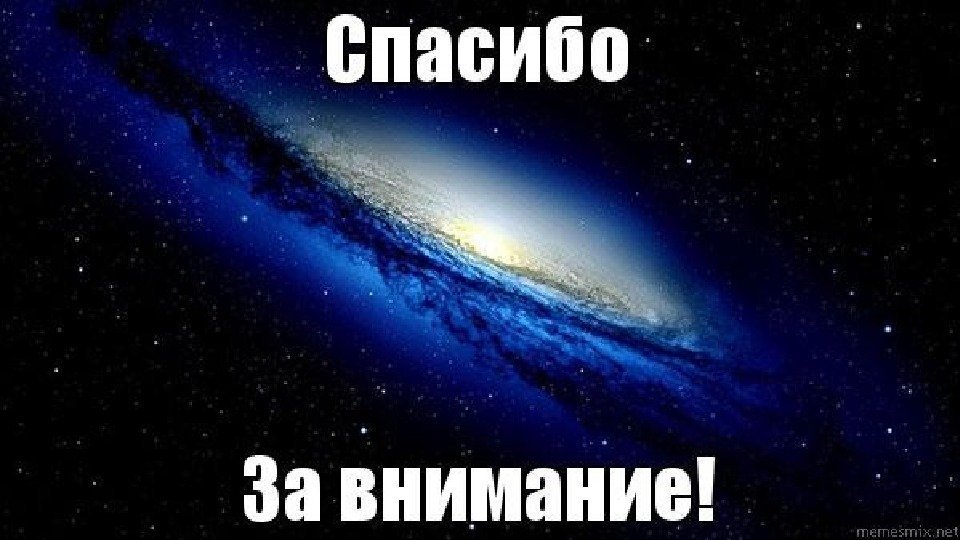